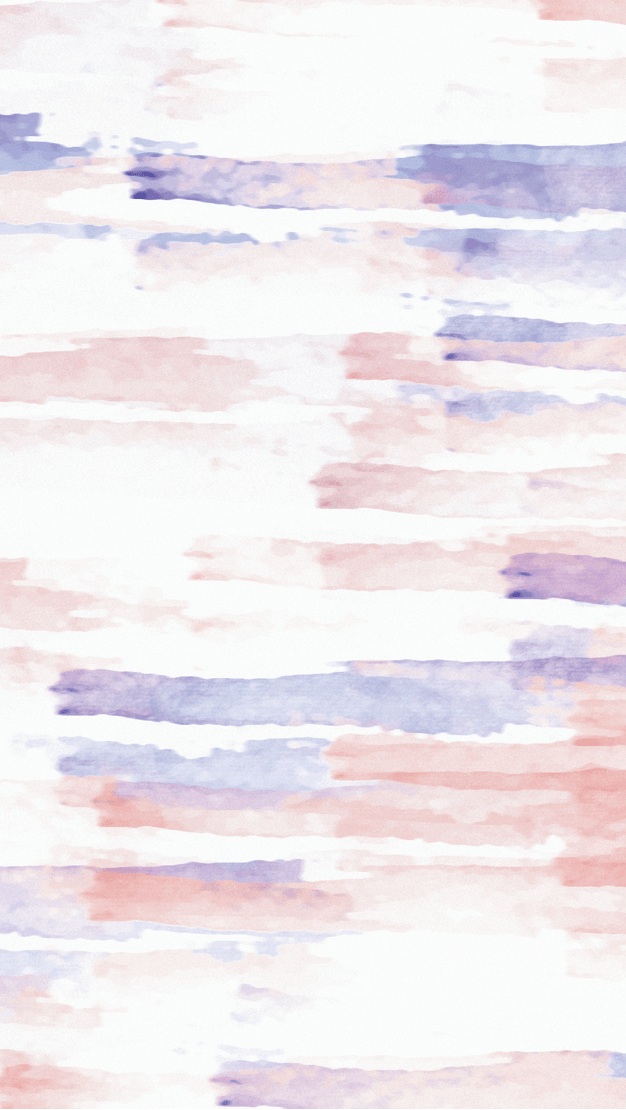 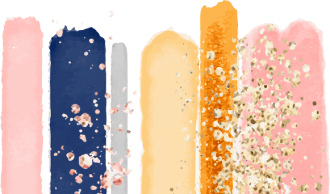 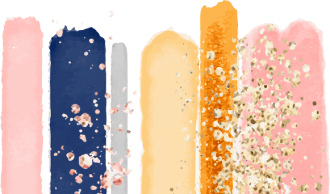 PINK LITTLE REFRESHING
新
清
小
色
粉
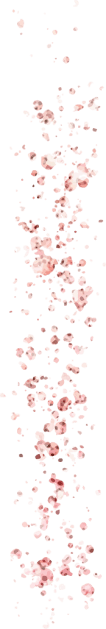 汇报人：PPT模板  时间：20XX
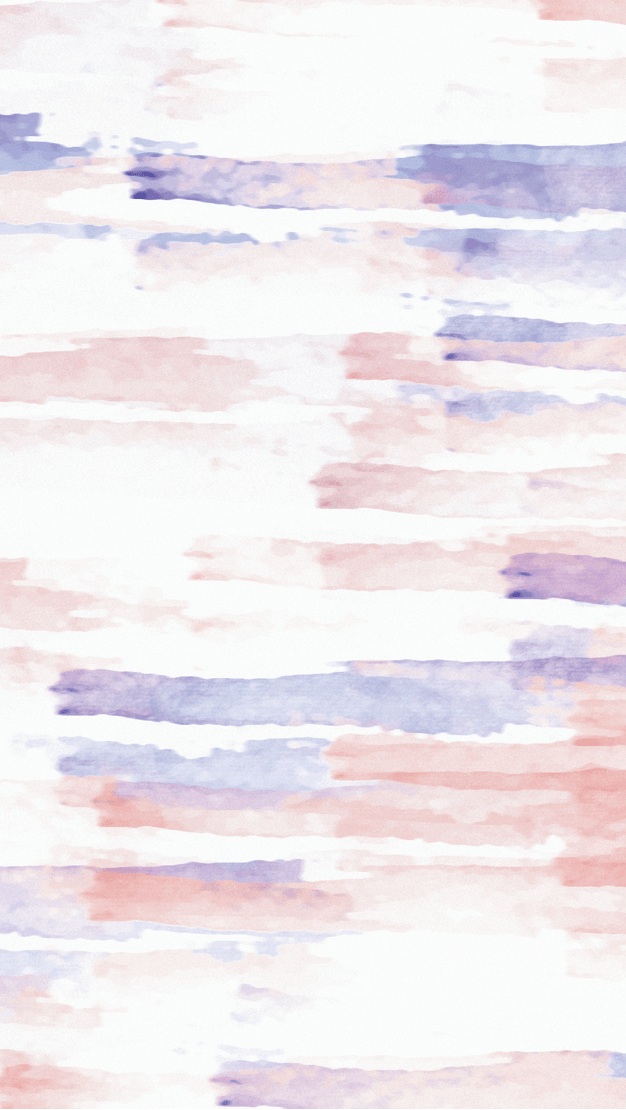 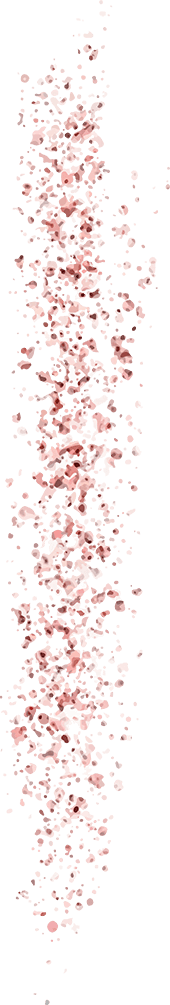 https://www.ypppt.com/
CONTANTS
2
3
4
1
输入标题
输入标题
输入标题
输入标题
Time would heal almost all wounds. If your wounds have not been healed up.
Time would heal almost all wounds. If your wounds have not been healed up.
Time would heal almost all wounds. If your wounds have not been healed up.
Time would heal almost all wounds. If your wounds have not been healed up.
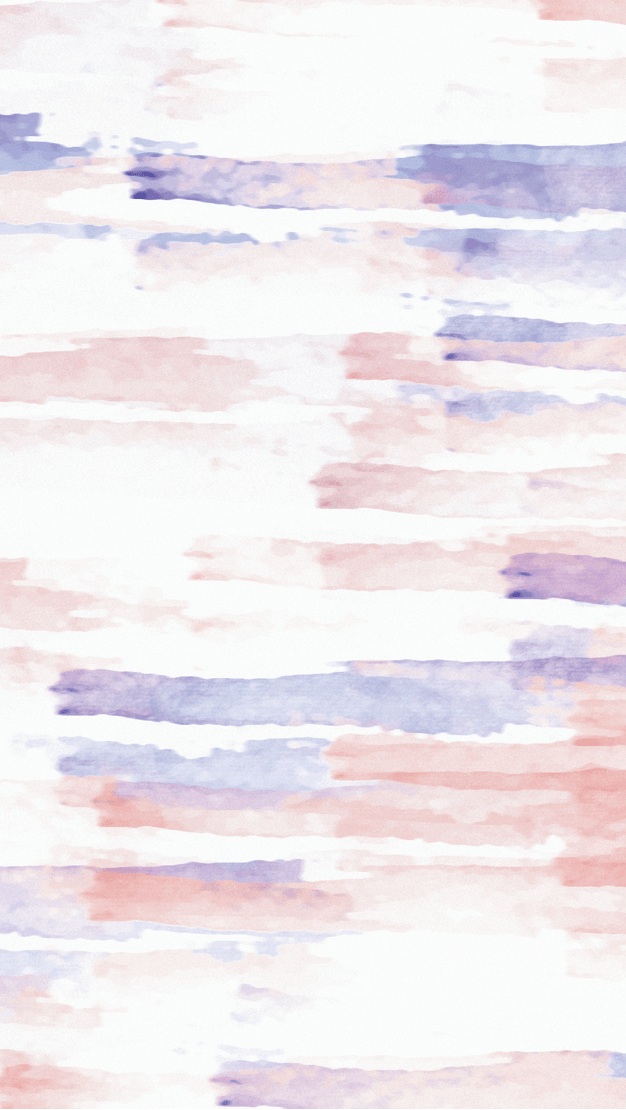 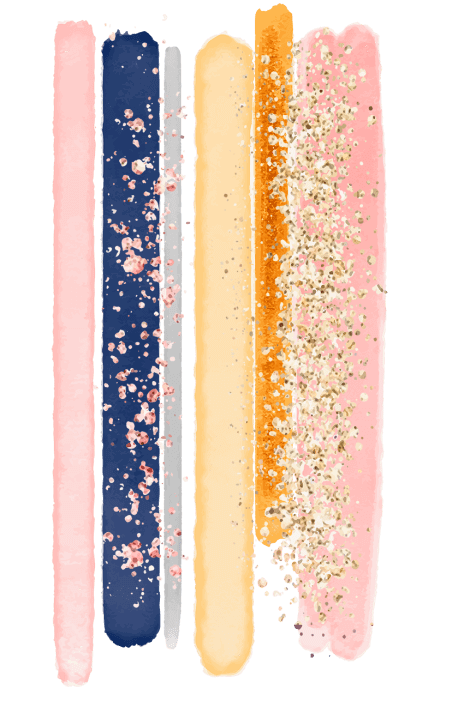 PART ONE
输入此处标题
No matter how long the rain lasts, there will be a rainbow in the end. No matter how sad you may be, believe, that happiness is waiting.
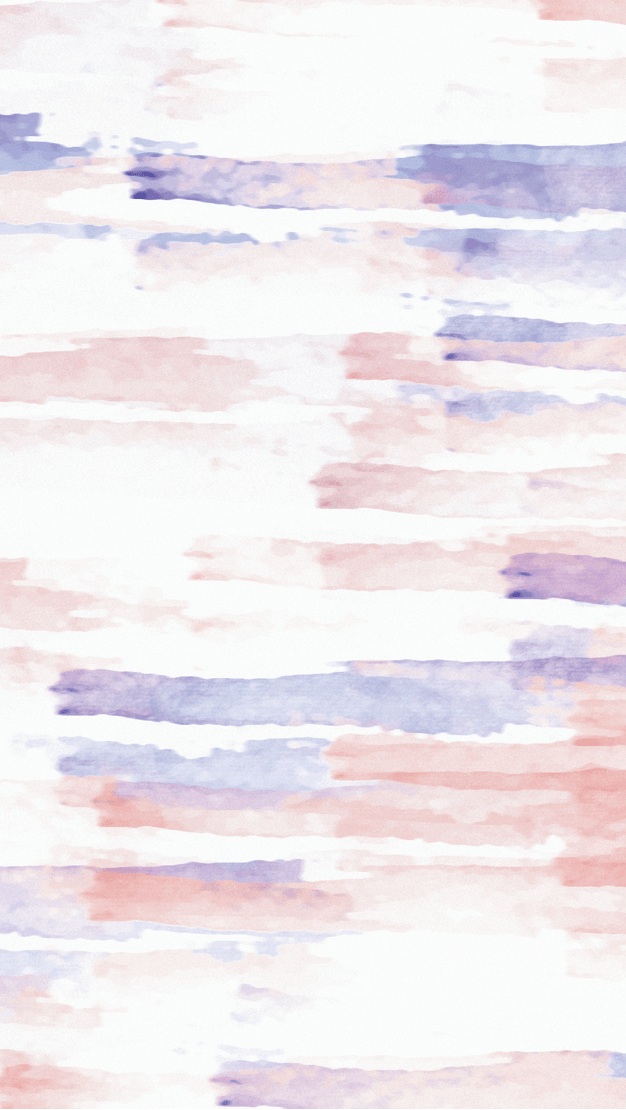 01 输入此处标题
添加标题
添加标题
请在此处添加具体内容，文字尽量言简意赅，简单说明即可，不必过于繁琐。
请在此处添加具体内容，文字尽量言简意赅，简单说明即可，不必过于繁琐。
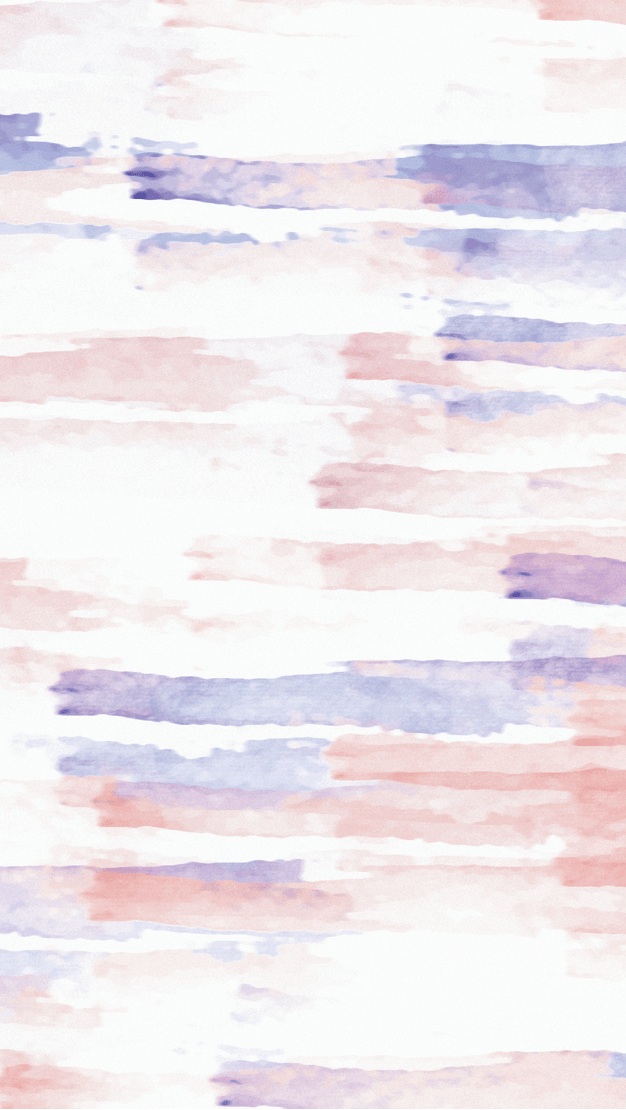 01 输入此处标题
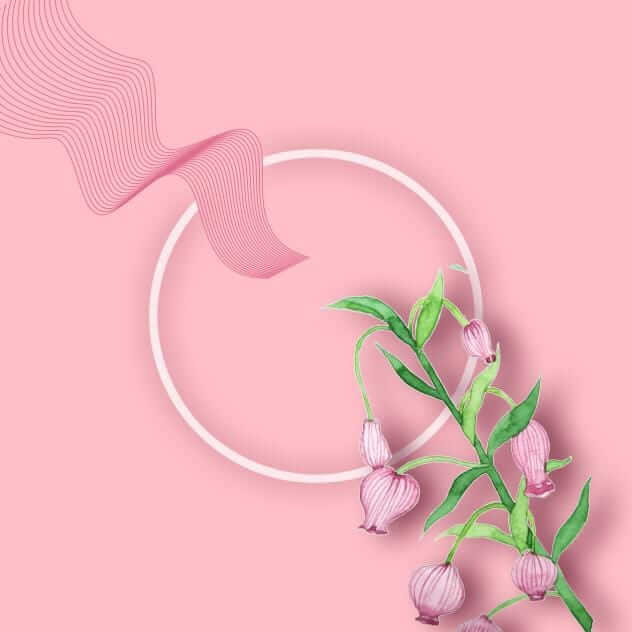 文字添加
文字添加
文字添加
请在此处添加具体内容，文字尽量言简意赅，简单说明即可。
请在此处添加具体内容，文字尽量言简意赅，简单说明即可。
请在此处添加具体内容，文字尽量言简意赅，简单说明即可。
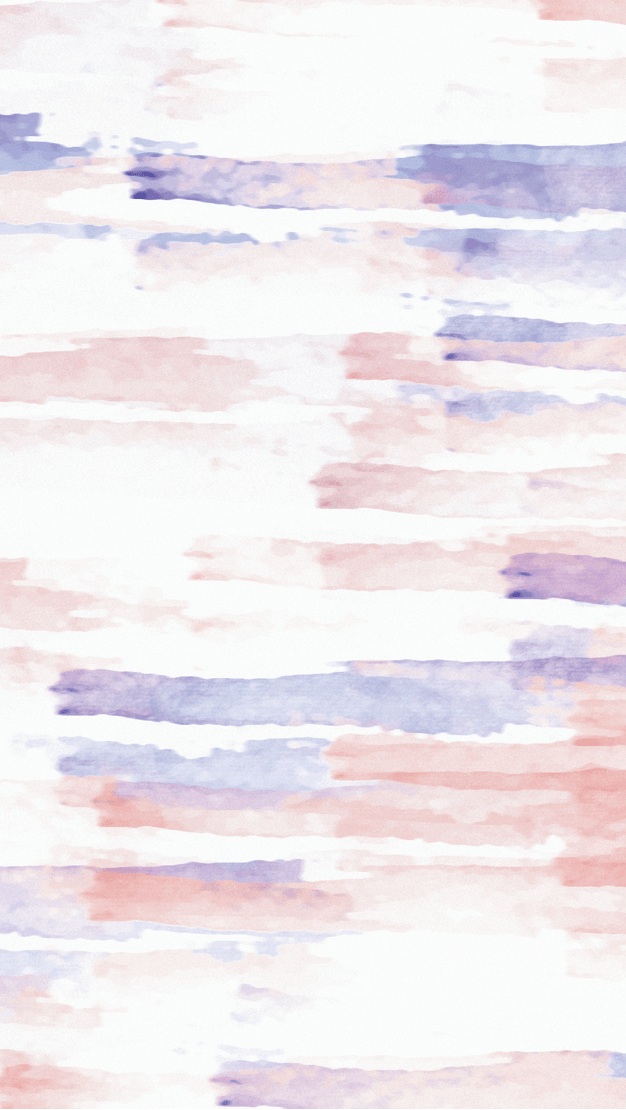 标题文本
标题文本
标题文本
请在此处添加具体内容，文字尽量言简意赅，简单说明即可。
请在此处添加具体内容，文字尽量言简意赅，简单说明即可。
请在此处添加具体内容，文字尽量言简意赅，简单说明即可。
01 输入此处标题
PPT模板 http://www.1ppt.com/moban/
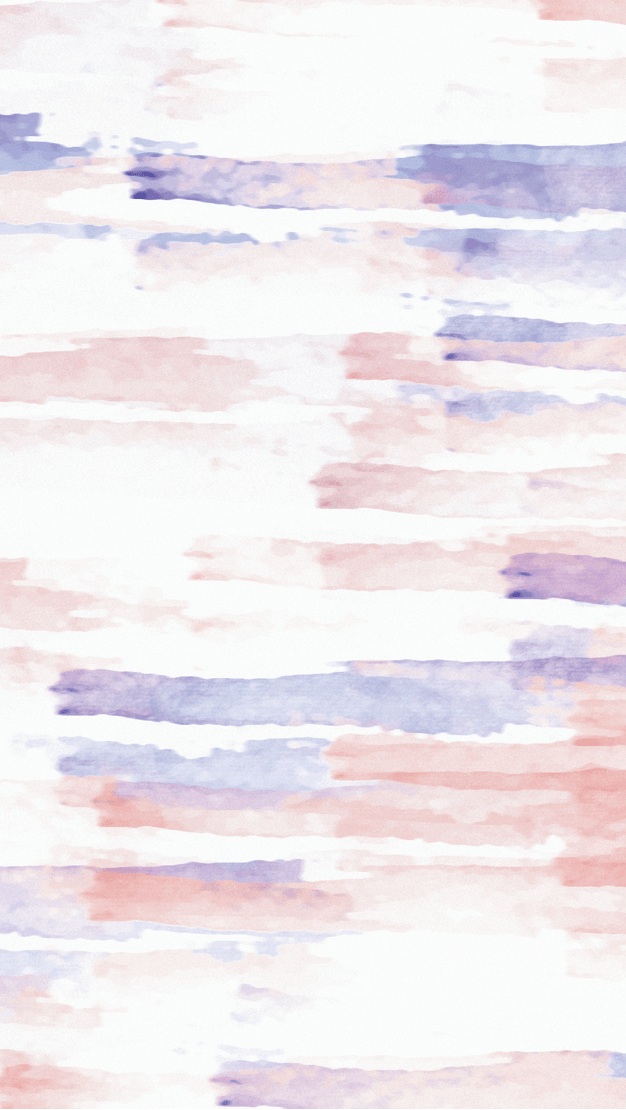 01 输入此处标题
请在此处添加具体内容，文字尽量言简意赅，简单说明即可，不必过于繁琐。
Ⅰ
请在此处添加具体内容，文字尽量言简意赅，简单说明即可，不必过于繁琐。
Ⅱ
请在此处添加具体内容，文字尽量言简意赅，简单说明即可，不必过于繁琐。
Ⅲ
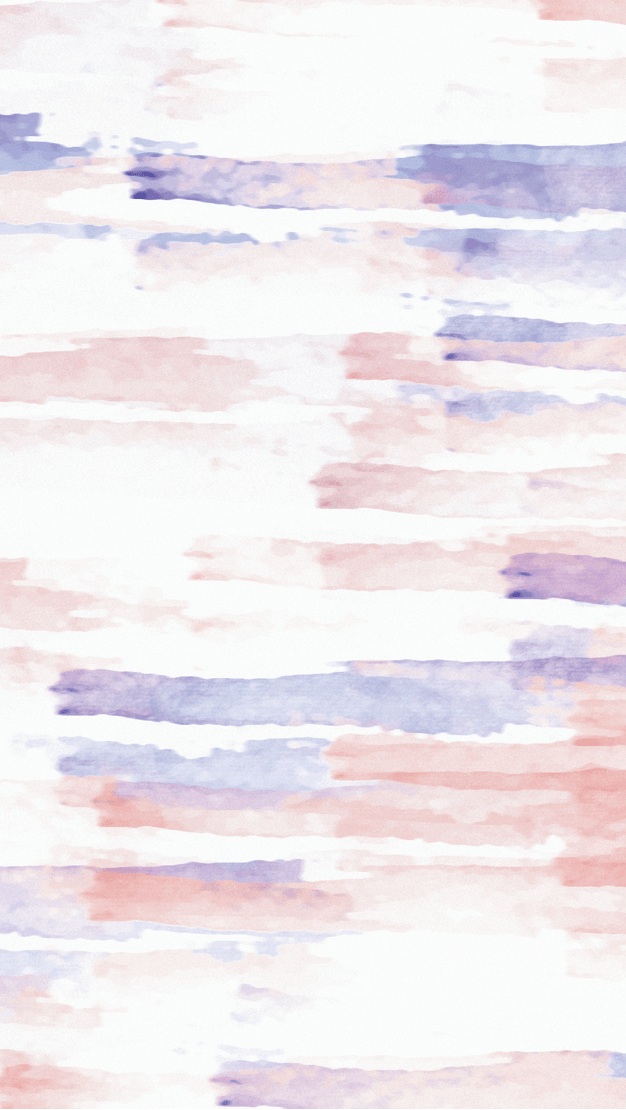 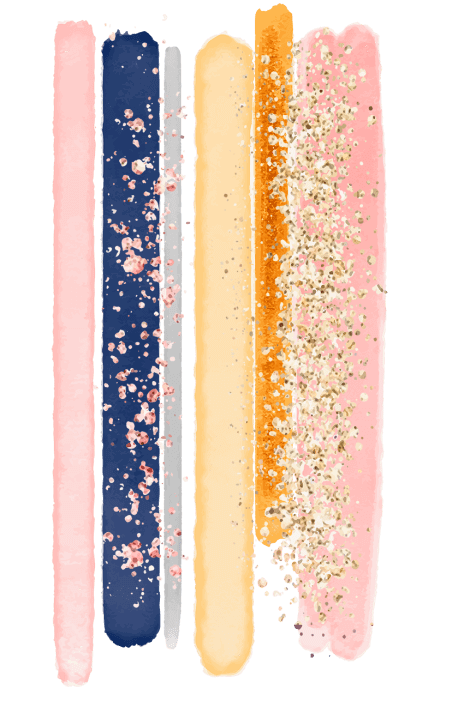 PART TWO
输入此处标题
No matter how long the rain lasts, there will be a rainbow in the end. No matter how sad you may be, believe, that happiness is waiting.
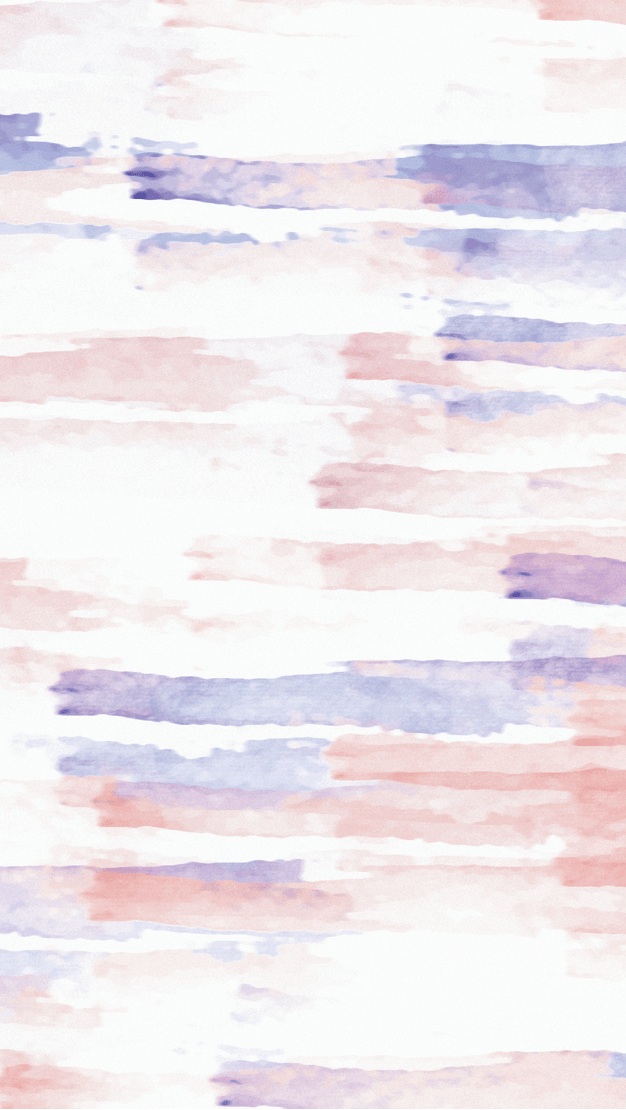 标题文本
标题文本
标题文本
标题文本
请在此处添加具体内容，文字尽量言简意赅，简单说明即可。
请在此处添加具体内容，文字尽量言简意赅，简单说明即可。
请在此处添加具体内容，文字尽量言简意赅，简单说明即可。
请在此处添加具体内容，文字尽量言简意赅，简单说明即可。
02 输入此处标题
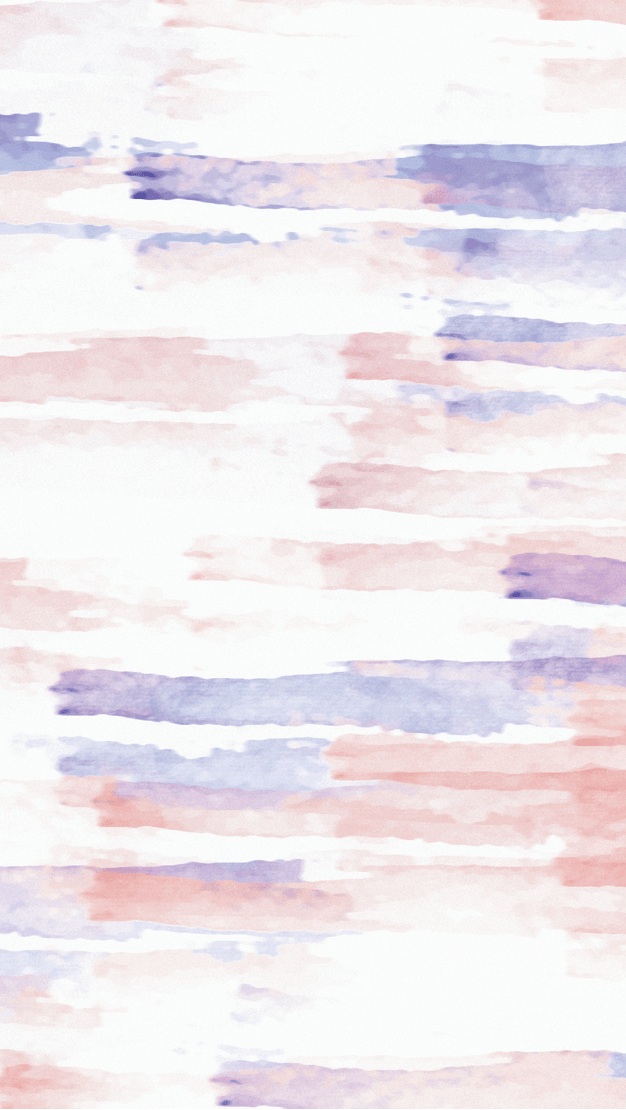 02 输入此处标题
请在此处添加具体内容，文字尽量言简意赅，简单说明即可，不必过于繁琐。
01
请在此处添加具体内容，文字尽量言简意赅，简单说明即可，不必过于繁琐。
02
请在此处添加具体内容，文字尽量言简意赅，简单说明即可，不必过于繁琐。
03
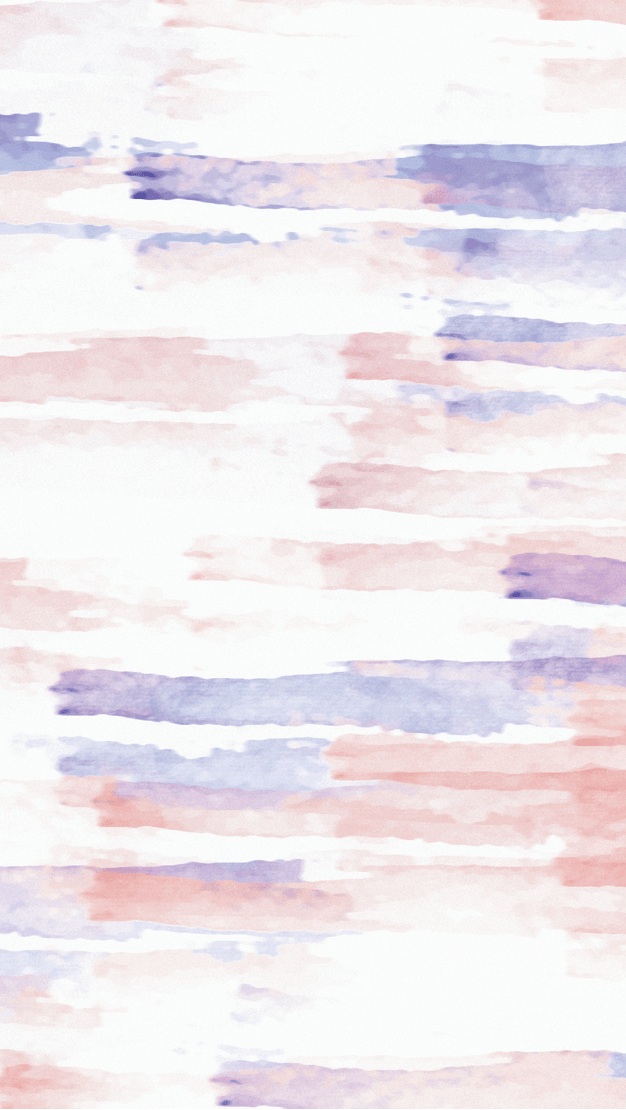 02 输入此处标题
1
4
2
标题添加
标题添加
标题添加
标题添加
请在此处添加具体内容，文字尽量言简意赅，简单说明即可
请在此处添加具体内容，文字尽量言简意赅，简单说明即可。
请在此处添加具体内容，文字尽量言简意赅，简单说明即可
请在此处添加具体内容，文字尽量言简意赅，简单说明即可。
3
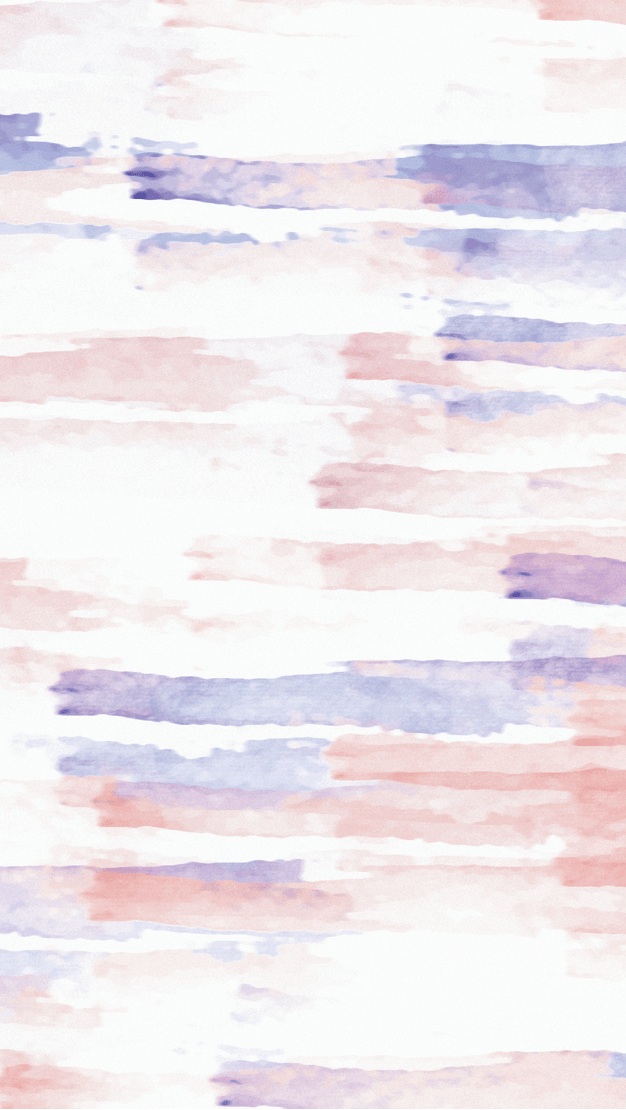 02 输入此处标题
输入此处标题
请在此处添加具体内容，文字尽量言简意赅，简单说明即可，不必过于繁琐。
输入此处标题
请在此处添加具体内容，文字尽量言简意赅，简单说明即可，不必过于繁琐。
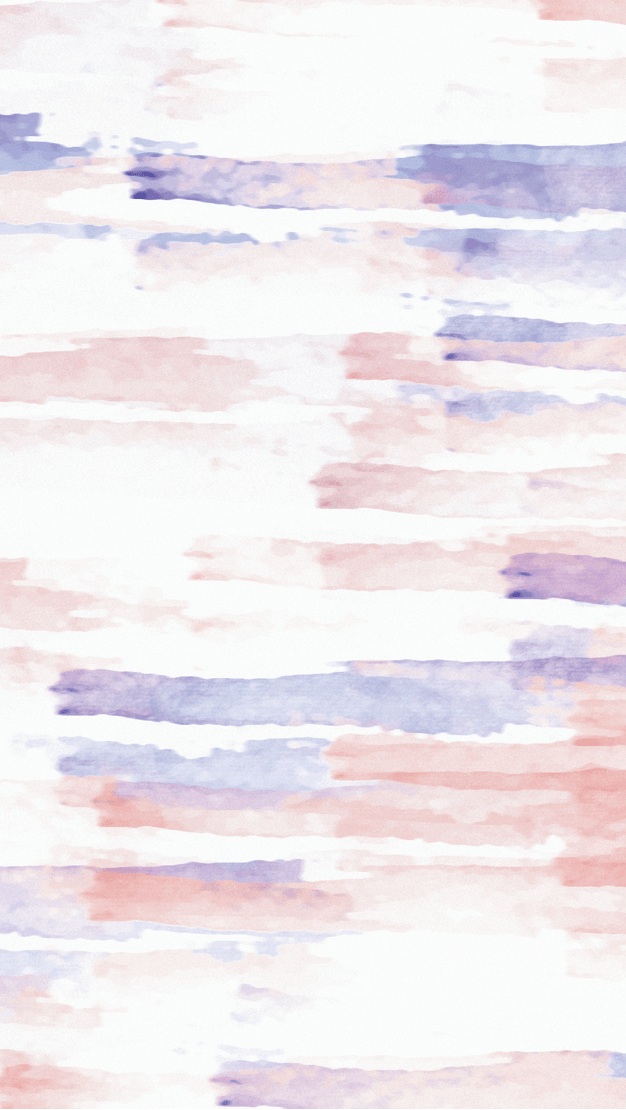 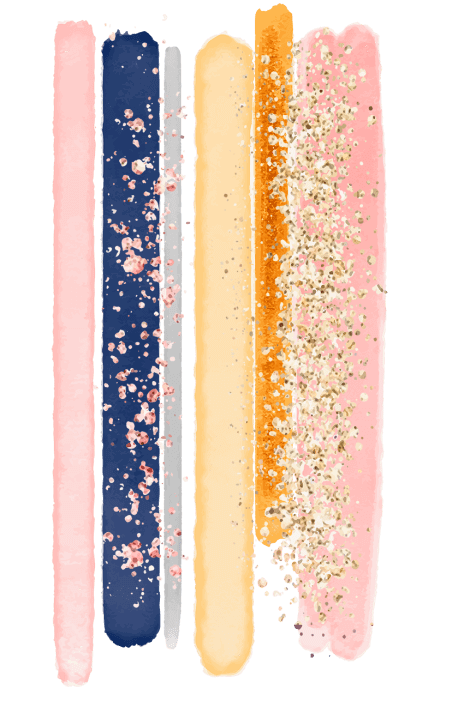 PART THREE
输入此处标题
No matter how long the rain lasts, there will be a rainbow in the end. No matter how sad you may be, believe, that happiness is waiting.
[Speaker Notes: https://www.ypppt.com/]
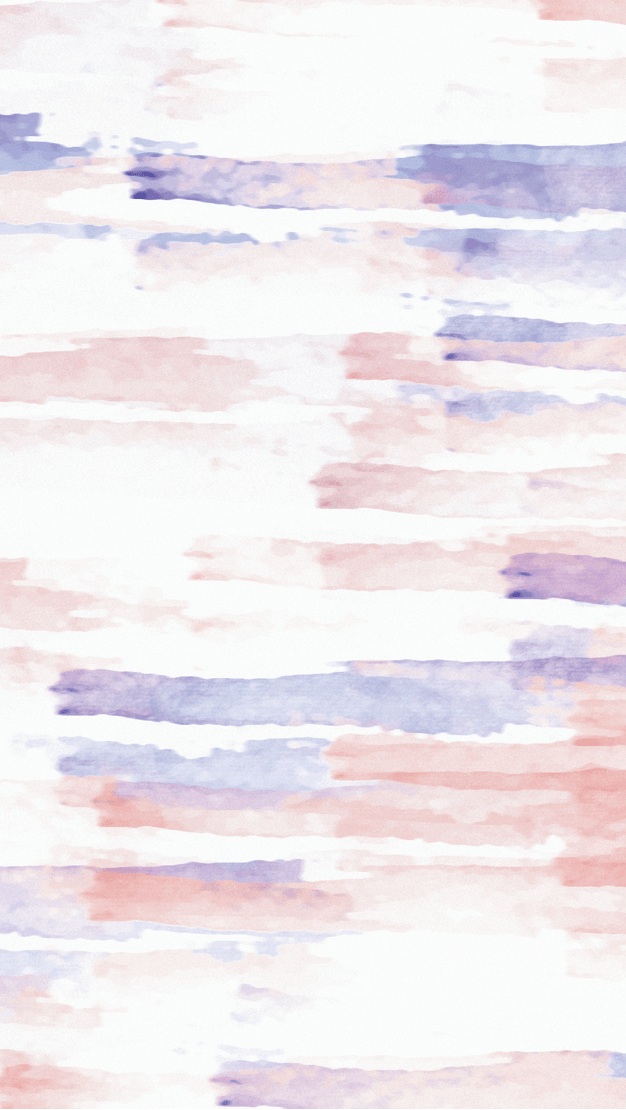 标题文本
标题文本
请在此处添加具体内容，文字尽量言简意赅，简单说明即可。
请在此处添加具体内容，文字尽量言简意赅，简单说明即可。
03 输入此处标题
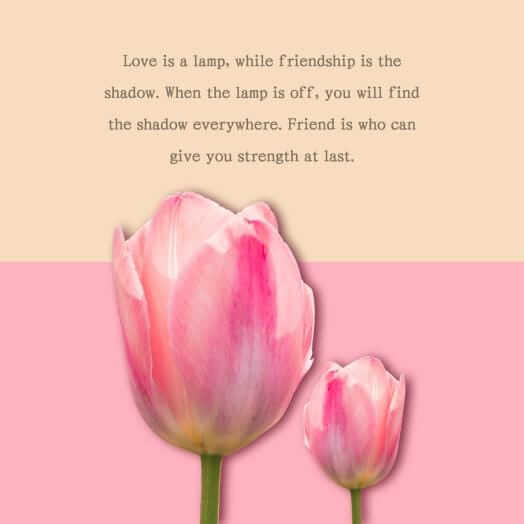 01
02
标题文本预设
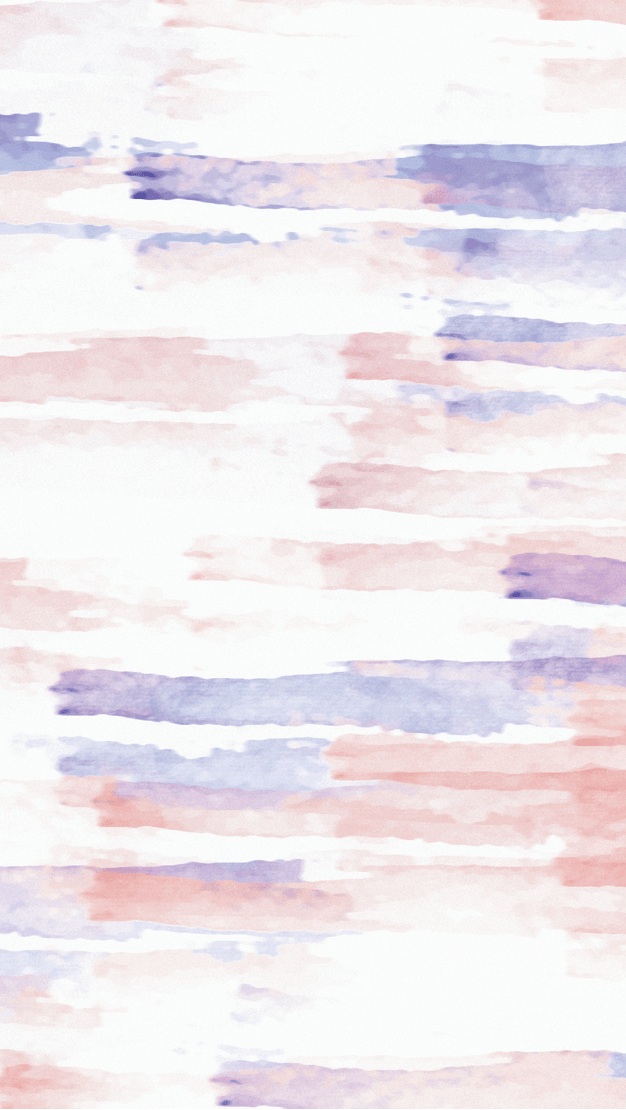 03 输入此处标题
请在此处添加具体内容，文字尽量言简意赅，简单说明即可，不必过于繁琐。
请在此处添加具体内容，文字尽量言简意赅，简单说明即可，不必过于繁琐。
请在此处添加具体内容，文字尽量言简意赅，简单说明即可，不必过于繁琐。
1
2
3
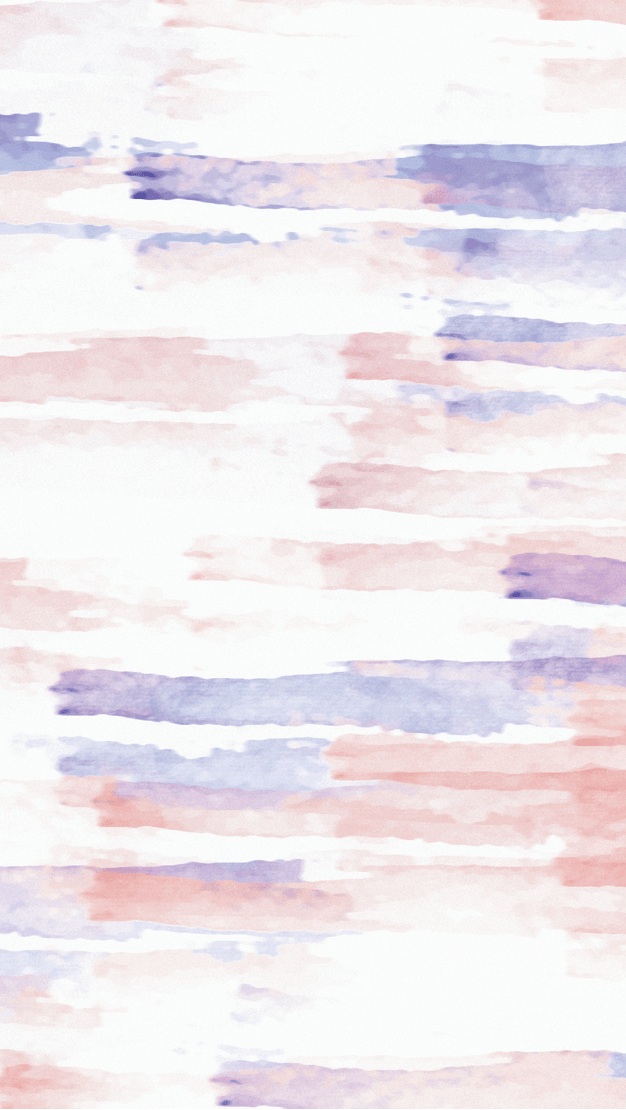 03 输入此处标题
添加标题
添加标题
添加标题
请在此处添加具体内容，文字尽量言简意赅，简单说明即可，不必过于繁琐。
请在此处添加具体内容，文字尽量言简意赅，简单说明即可，不必过于繁琐。
请在此处添加具体内容，文字尽量言简意赅，简单说明即可，不必过于繁琐
03
01
02
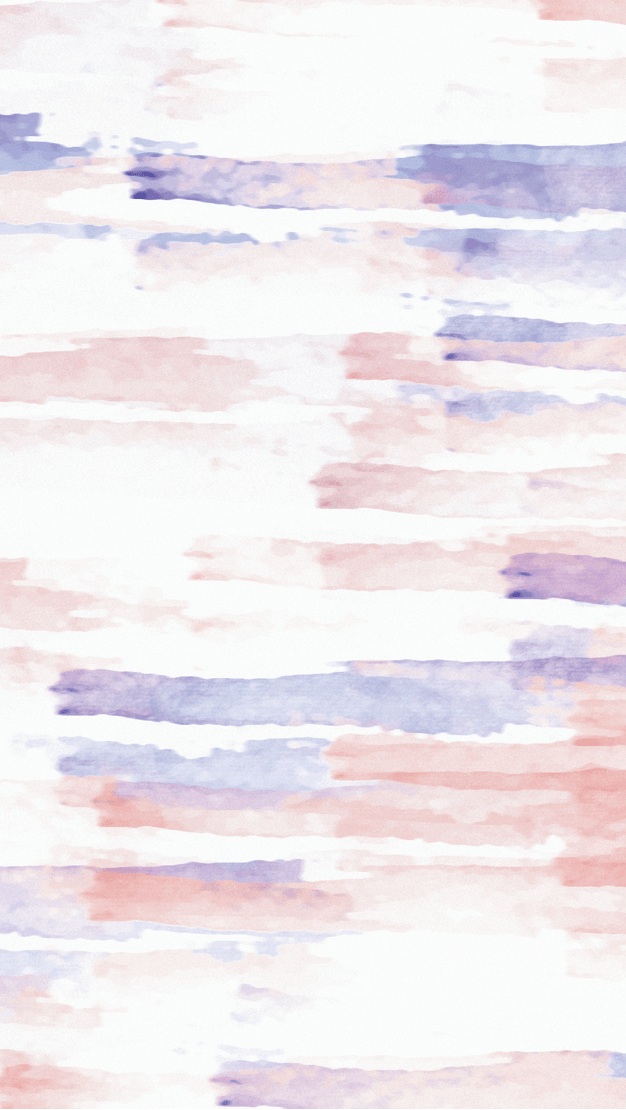 2
3
1
03 输入此处标题
输入标题

请在此处添加具体内容，文字尽量言简意赅，简单说明即可，不必过于繁琐。
输入标题

请在此处添加具体内容，文字尽量言简意赅，简单说明即可，不必过于繁琐。
输入标题

请在此处添加具体内容，文字尽量言简意赅，简单说明即可，不必过于繁琐。
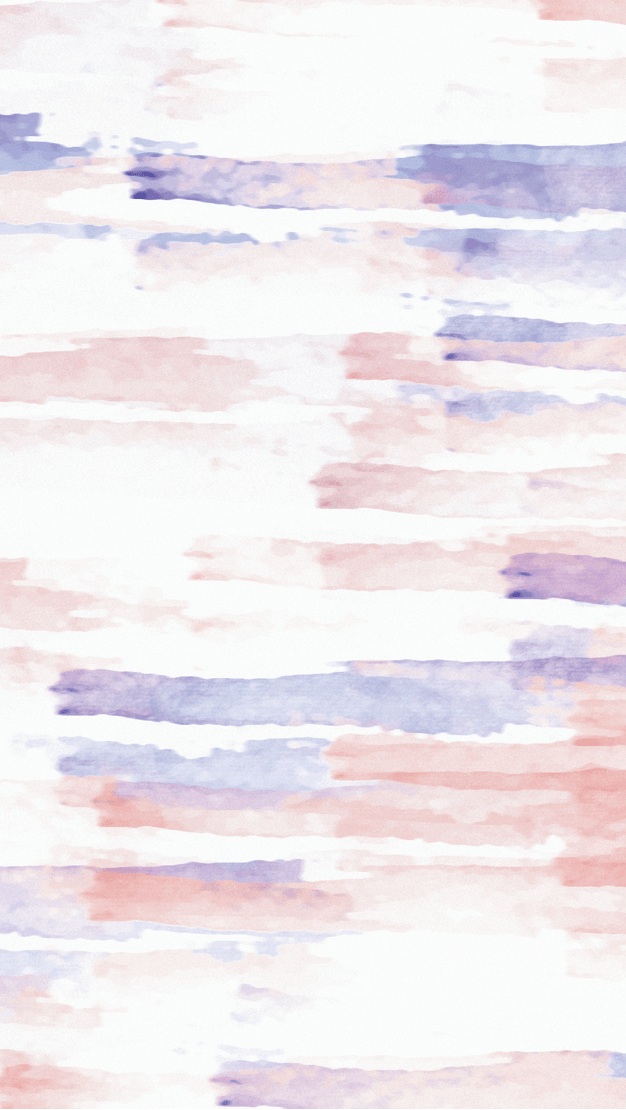 03 输入此处标题
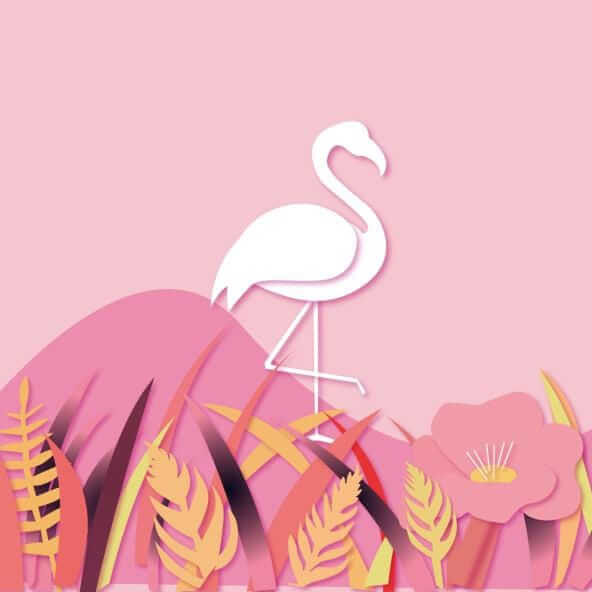 ·输入标题·
·输入标题·
01
02
请在此处添加具体内容，文字尽量言简意赅，简单说明即可，不必过于繁琐。
请在此处添加具体内容，文字尽量言简意赅，简单说明即可，不必过于繁琐。
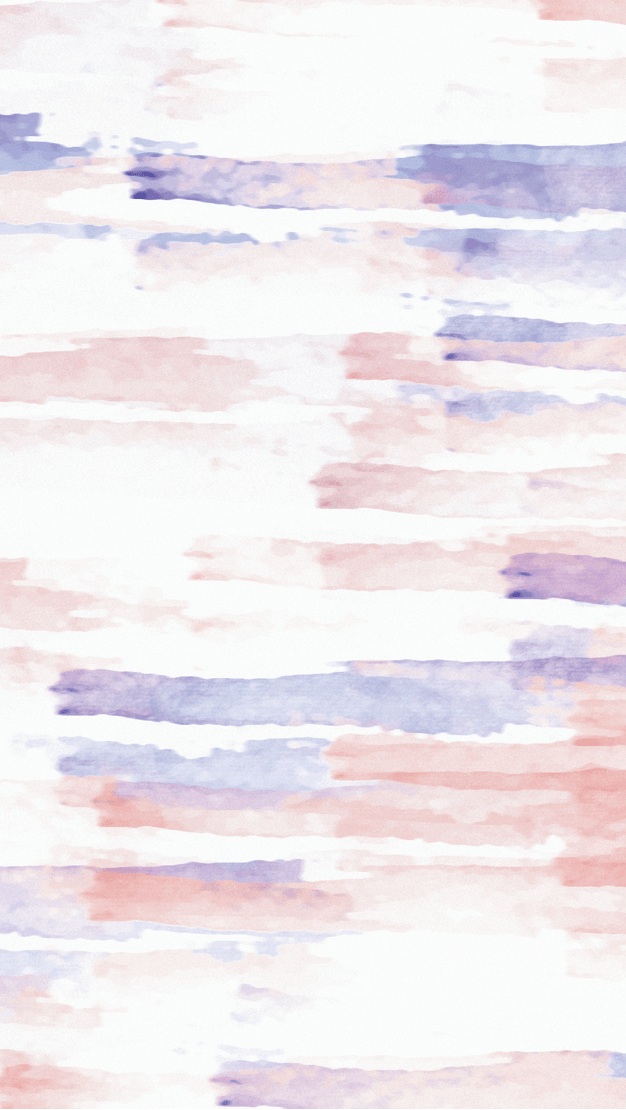 03 输入此处标题
添加标题
01
请在此处添加具体内容，文字尽量言简意赅，简单说明即可，不必过于繁琐,
注意版面美观度。
添加标题
02
请在此处添加具体内容，文字尽量言简意赅，简单说明即可，不必过于繁琐,
注意版面美观度。
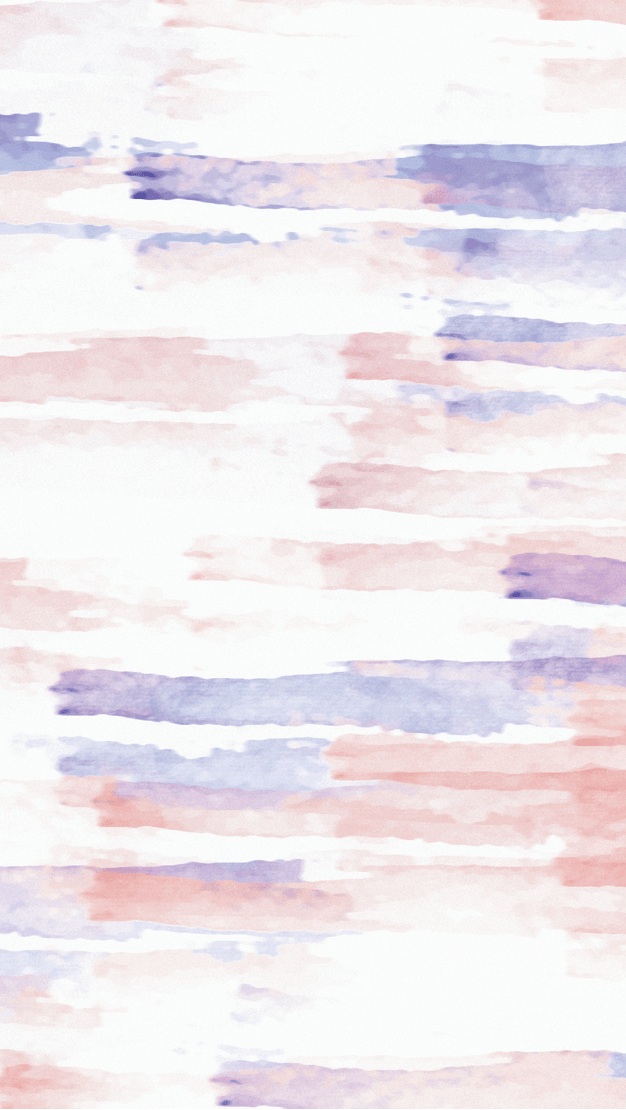 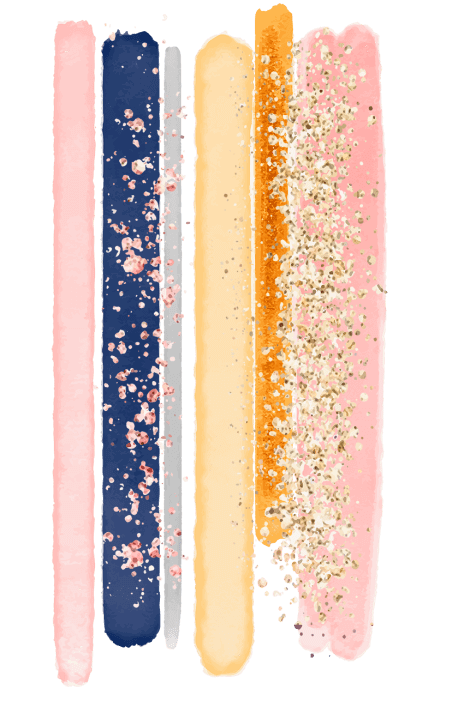 PART FOUR
输入此处标题
No matter how long the rain lasts, there will be a rainbow in the end. No matter how sad you may be, believe, that happiness is waiting.
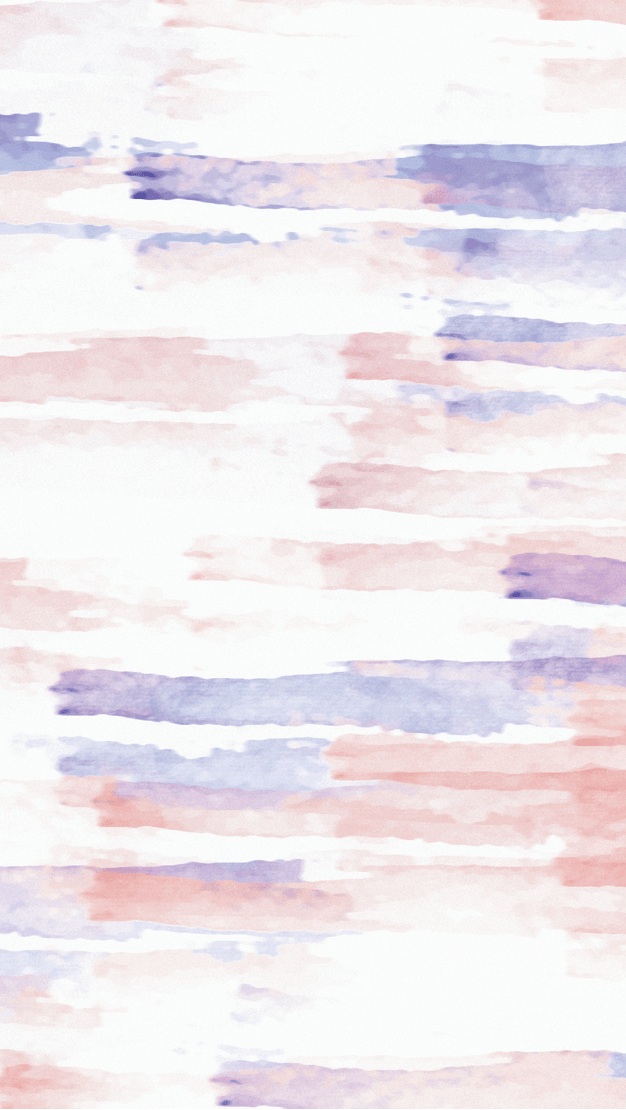 04 输入此处标题
添加标题
请在此处添加具体内容，文字尽量言简意赅，简单说明即可，不必过于繁琐。
添加标题
请在此处添加具体内容，文字尽量言简意赅，简单说明即可，不必过于繁琐。
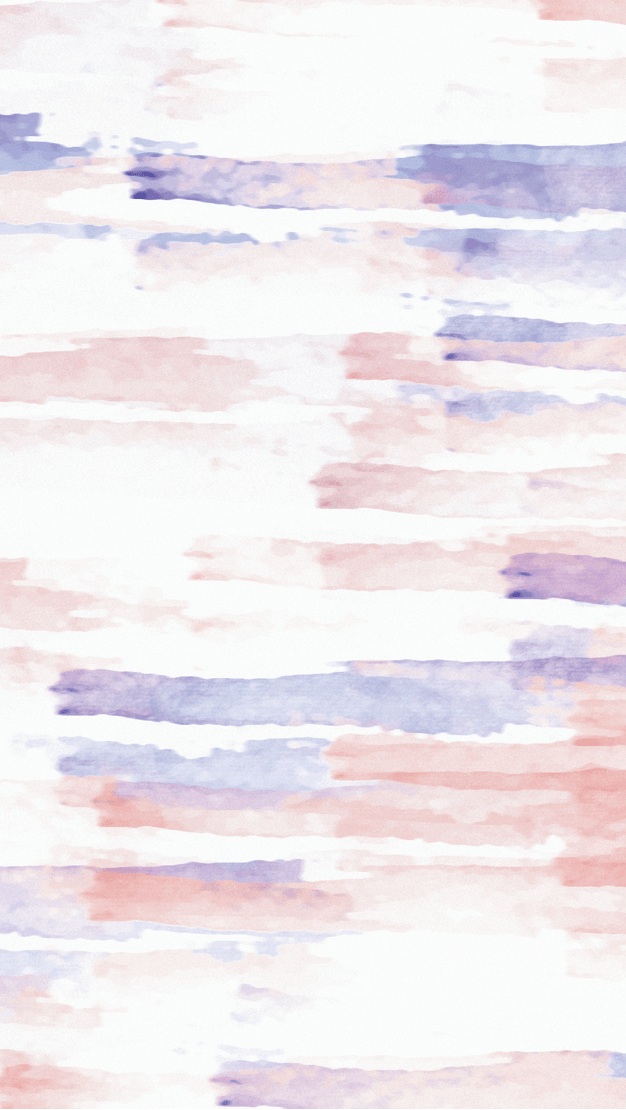 04 输入此处标题
标题文字添加
请在此处添加具体内容，文字尽量言简意赅，简单说明即可。
标题文字添加
标题文字添加
标题文字添加
请在此处添加具体内容，文字尽量言简意赅，简单说明即可。
请在此处添加具体内容，文字尽量言简意赅，简单说明即可。
请在此处添加具体内容，文字尽量言简意赅，简单说明即可。
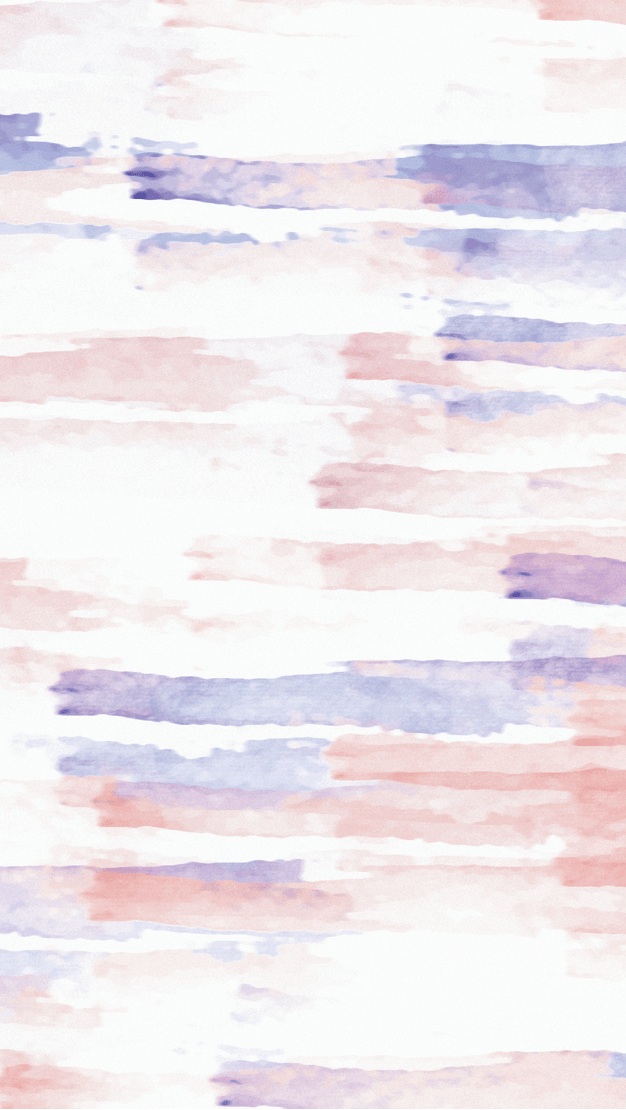 04 输入此处标题
03
01
02
请在此处添加具体内容，文字尽量言简意赅，简单说明即可。
请在此处添加具体内容，文字尽量言简意赅，简单说明即可。
请在此处添加具体内容，文字尽量言简意赅，简单说明即可。
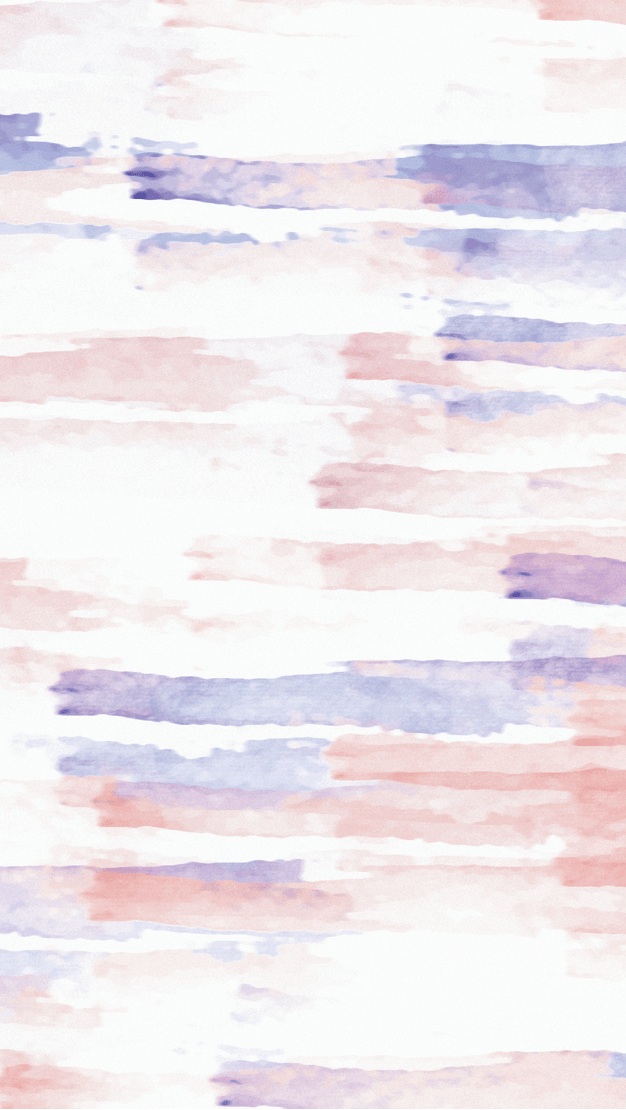 04 输入此处标题
标题文字添加
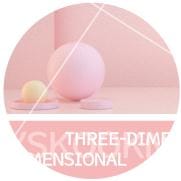 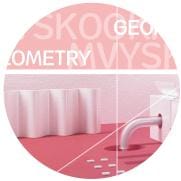 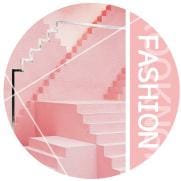 01
请在此处添加具体内容，文字尽量言简意赅，简单说明即可。
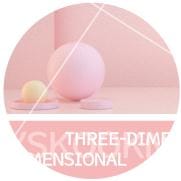 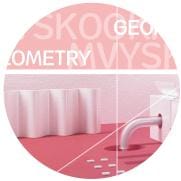 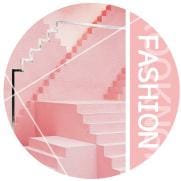 标题文字添加
02
请在此处添加具体内容，文字尽量言简意赅，简单说明即可。
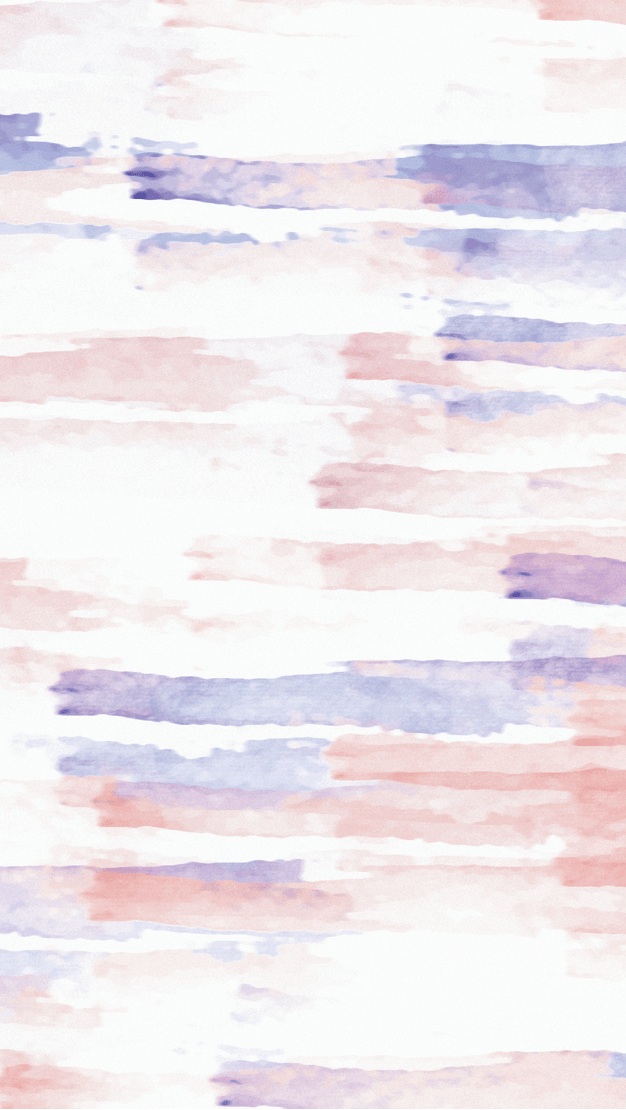 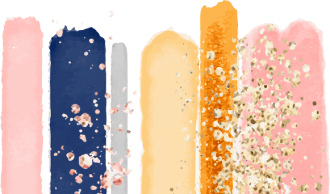 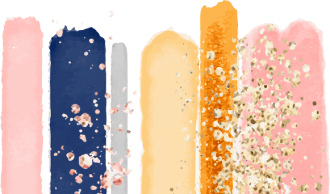 PINK LITTLE REFRESHING
赏
欣
您
谢
感
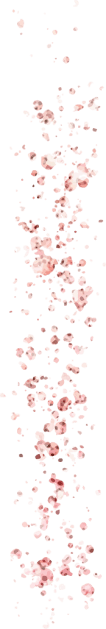 汇报人：优品PPT  时间：20XX